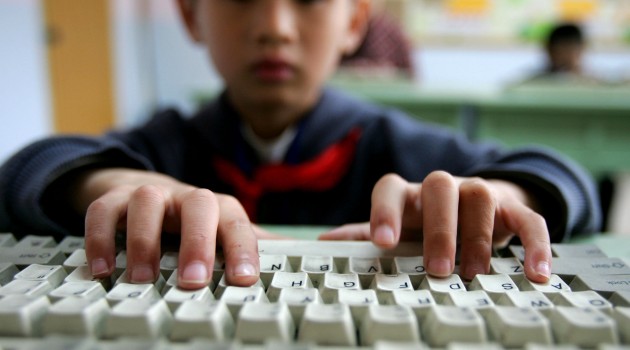 © UNICEF/NYHQ2010-1016/OLIVIER ASSELIN
Date of Presentation
Child Rights & Business in a Digital World
Amaya Gorostiaga, January 2018
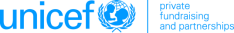 GOING BEYOND CHILD ONLINE PROTECTION
When we look at children’s rights in a digital world, the policy debate has been centered on threats of violence that children face online.
Risk of overlooking the bigger picture

Policies must take a balanced approach

Policies should empower children as active users

Need for dialogue between child online protection and digital rights communities

ICT public policy is heavily shaped and influenced by industry
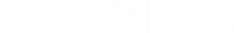 DISCUSSION PAPER SERIES
Recognition that although there is widely accepted public imperative to protect children from abuse online, there has been comparatively little consideration of how to empower children as active digital rights-holders 
Privacy and data collection
Freedom of expression, access to information and participation 
Access to the Internet, education and digital literacy 

Upcoming papers:
Digital advertising and marketing
Parental controls
Online gaming
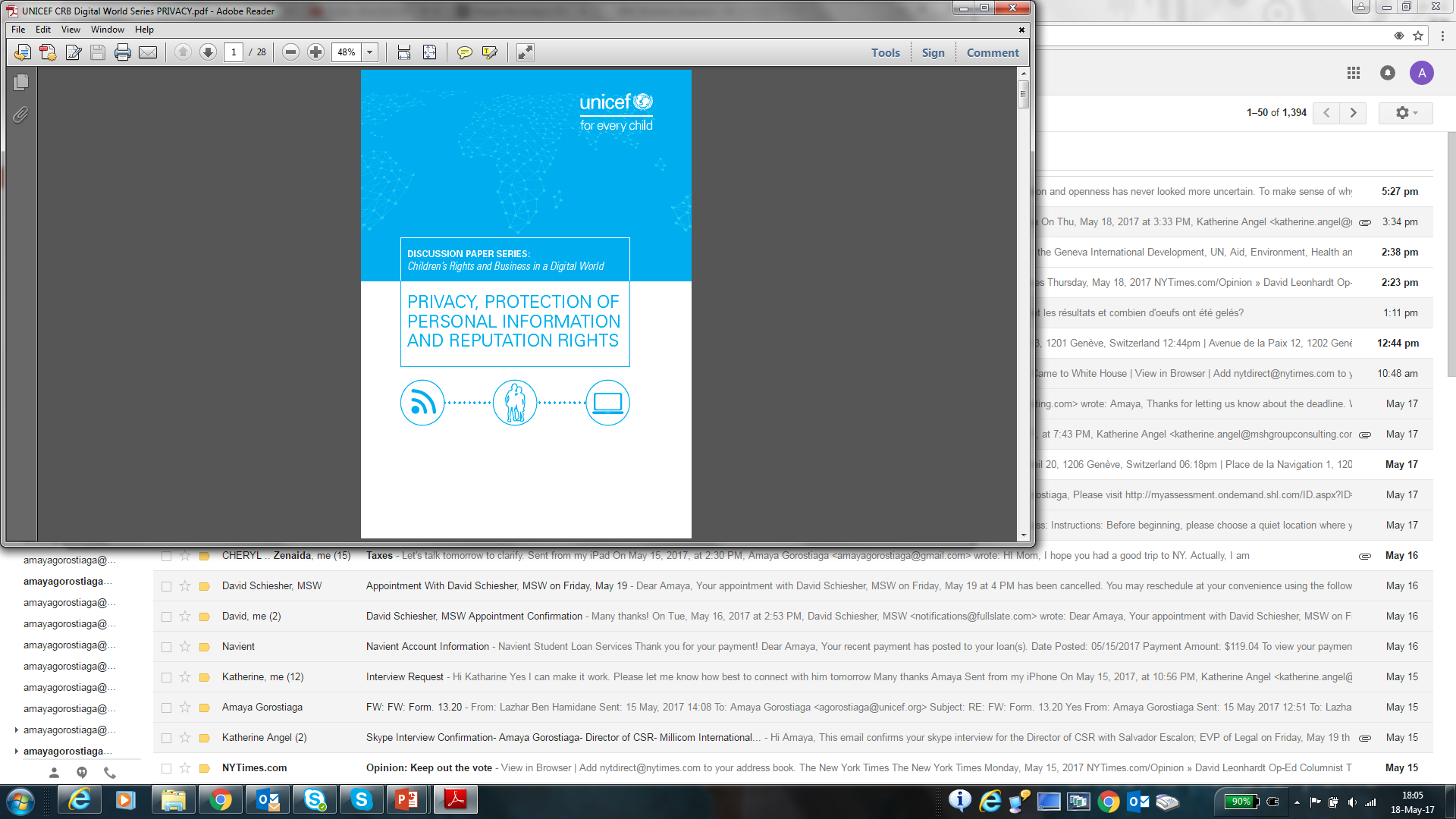 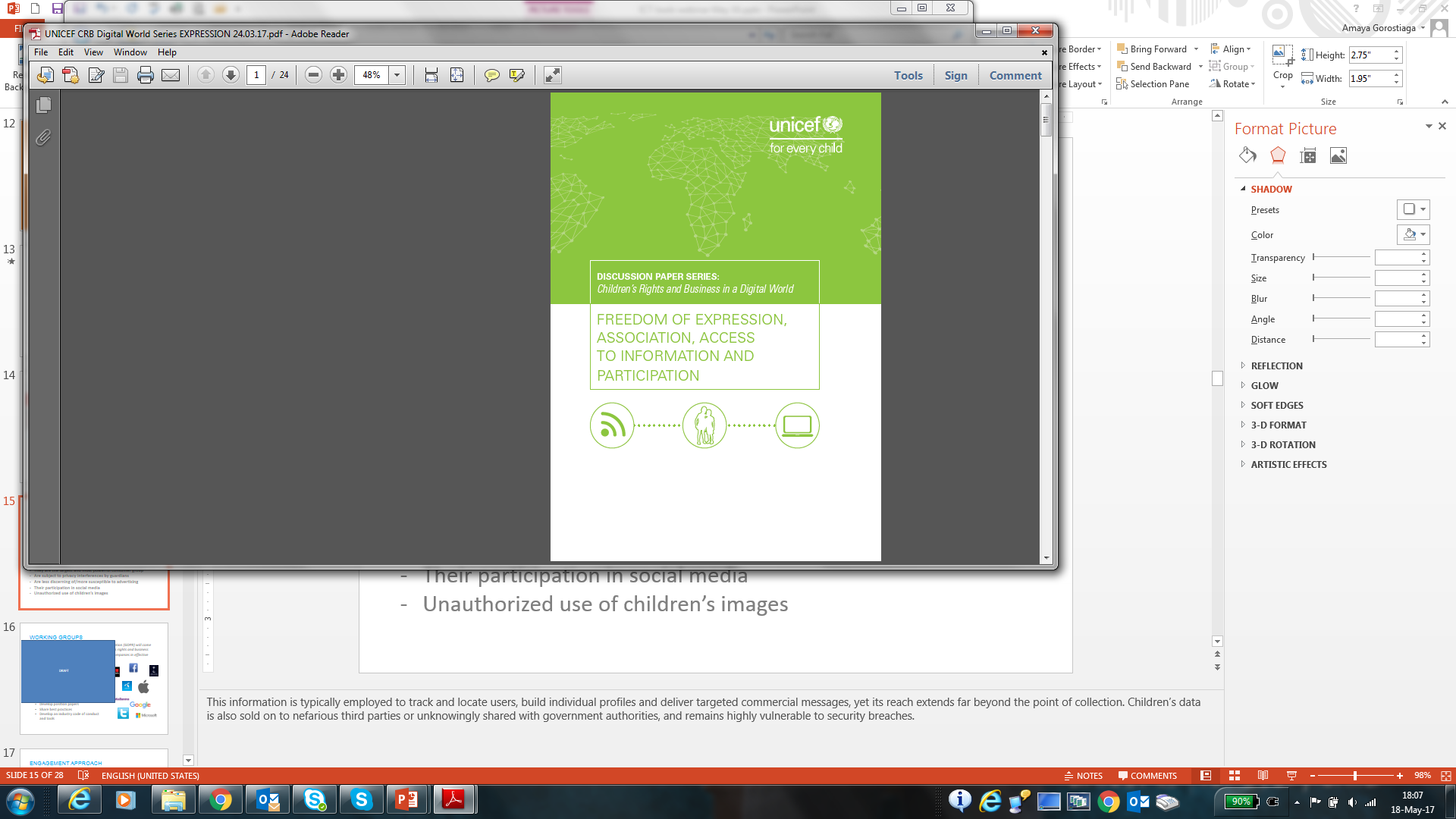 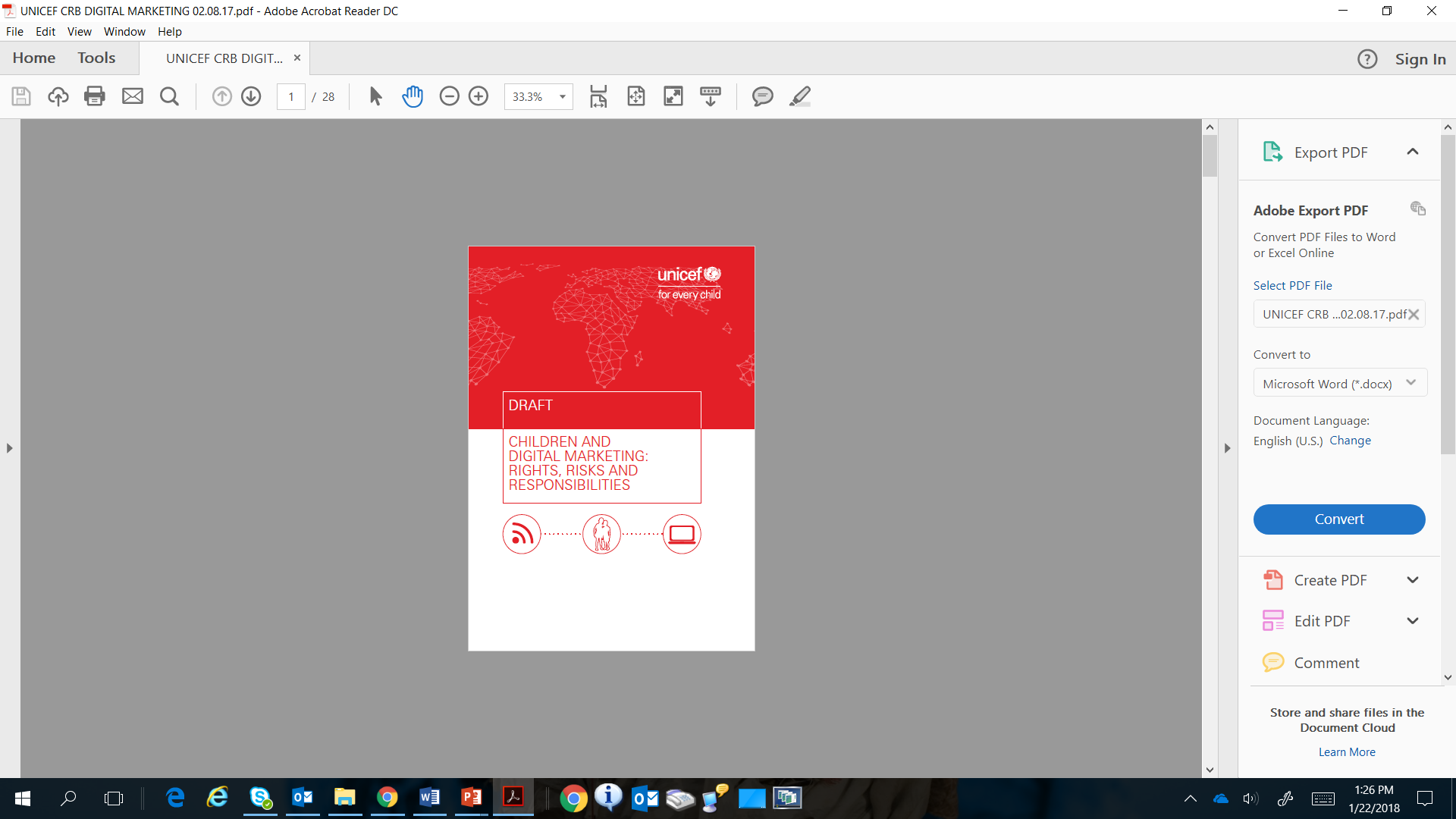 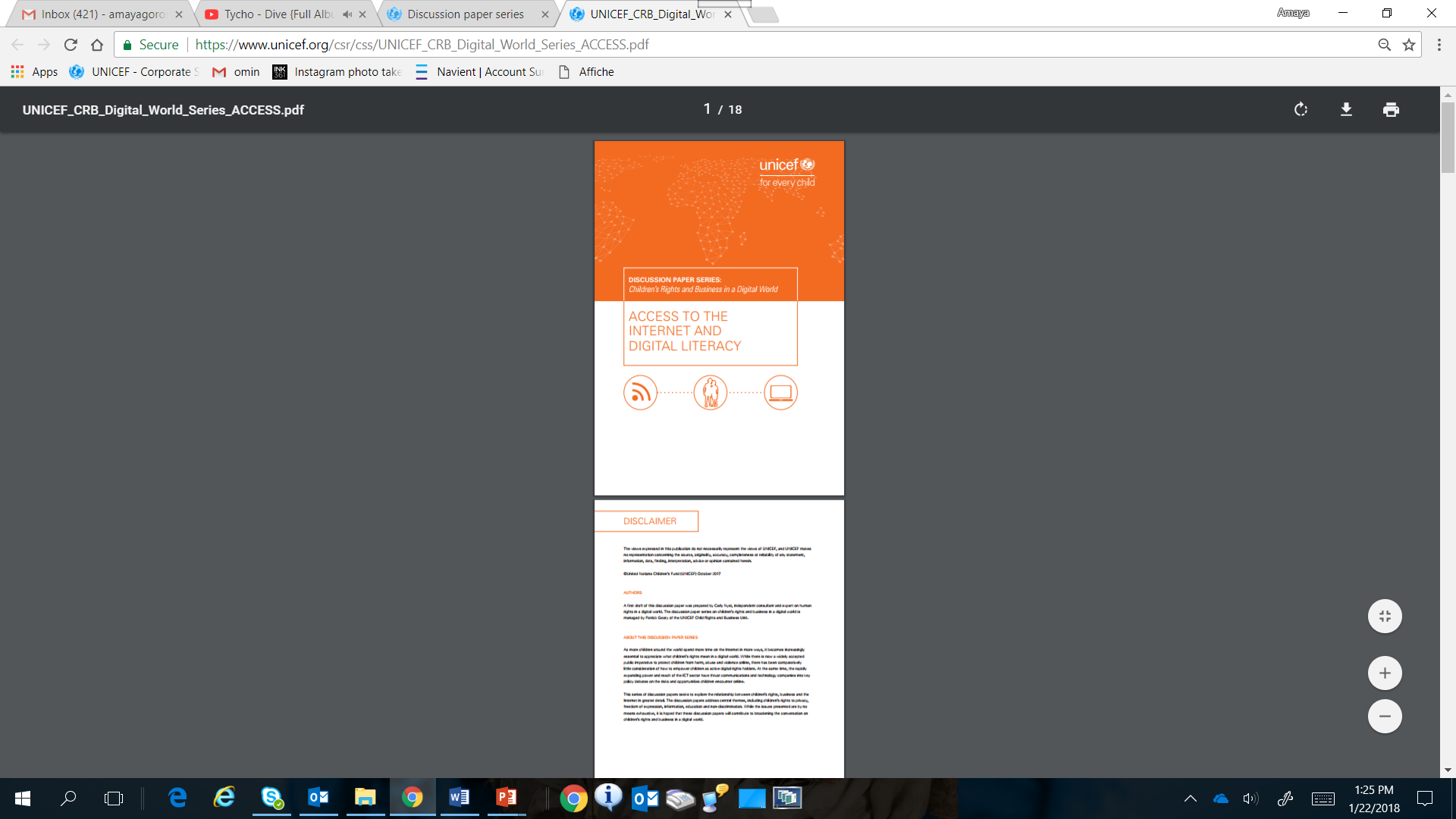 PRIVACY & FREE EXPRESSION
The Internet gives children access to a tremendous amount of information and a powerful platform for civil engagement.
Following children online: Governments monitor communications and browsing, Businesses collect data to sell or advertise, Parents gather / share information on social media.

Unintended consequences: Measures to prevent online violence may encourage greater surveillance, incentivize wider data collection, create unrealistic expectations on parents / educators.
Filtering children’s rights: Overly broad blocking and filtering mechanisms can prevent children from learning about sexual health, gender, sexual orientation.

Restricting speech: Aggressively policing children’s digital behavior may dissuade open, honest communication and miss the chance to promote healthy, productive expression.
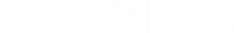 PRIVACY WORKING GROUP
UNICEF-led platform for companies and experts to discuss the best 	approaches to protecting children’s right to online privacy and free 	expression
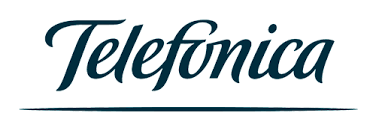 Share challenges & opportunities
Common approaches to GDPR
Development of Industry Toolkit
Demonstrate best practice
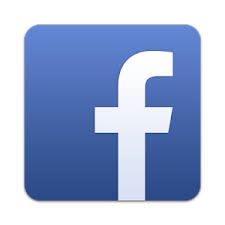 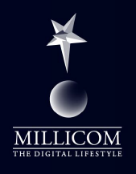 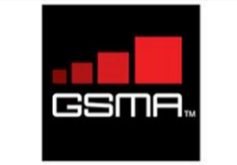 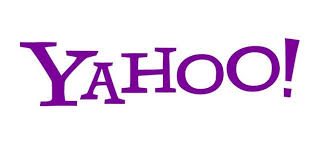 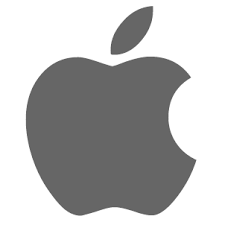 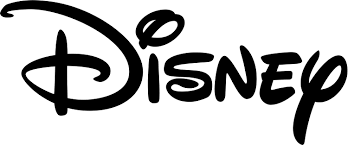 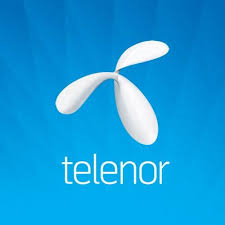 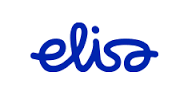 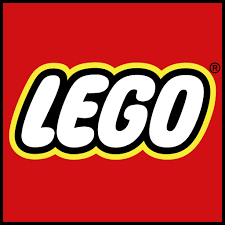 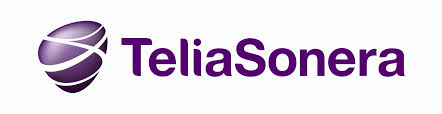 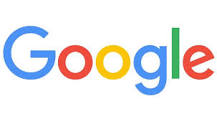 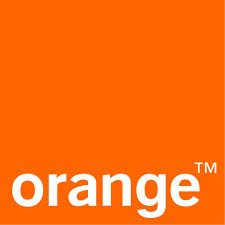 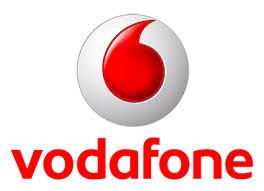 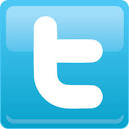 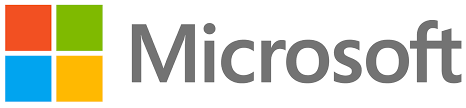 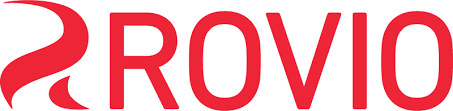 THANK YOU